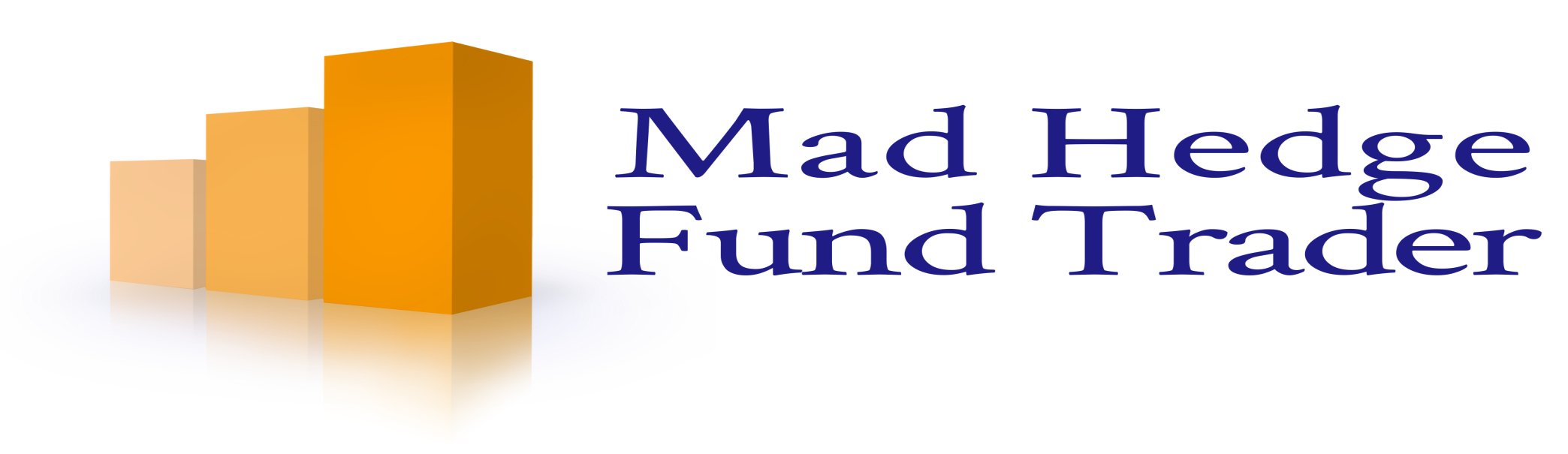 Mad Day Trader
Bill Davis
Webinar – September 2, 2015
I want to begin today’s webinarwith a few comments abouttrade execution andtrade selection.  Thesecomments are basedon emails I receivedfrom members. So, you mayhave the same questions too.
First comment was why did I recommend a covered callon CIEN instead of sellingnaked puts?
I will NOT recommend sellingnaked puts because it doesrequire a higher level ofoption approval andthere are some memberswho are not approved this strategy.
Having said, a covered call is a bullish strategy and has thesame risk profile as sellingnaked puts. Personally, Ifind nothing wrong withselling naked puts anddo it myself.
I will caution you to ONLYsell naked puts basedon the number of sharesyou would own.  Wherepeople get into troubleis they sell an outsizedposition. If you want toown 400 shares, sell 4 puts.
Another bullish strategy is a Put Credit Spread.  In this strategy,you sell a higher strike putand buy a lower strike put.
The point here is that youhave options in terms ofthe strategy to use.You can choose thestrategy you prefer.
The next comment I want toaddress is trade execution.Let’s say you open an alerta few hours later orthe next day and theprice has moved.
Let’s say the stock priceand the option price hasmoved since the alertwas issued.
If I suggest a covered call ona stock with weekly options,you could consider sellinga different strike.I am assessing the returnbased on the prices whenthe alert is issued.
If the stock and the optionprices have moved, youneed to assess the riskto reward and decideif the trade is stillworth putting on.
Let’s move onto the markets.And let’s take a look atthe August 2015 MonthlyCharts for the major markets.
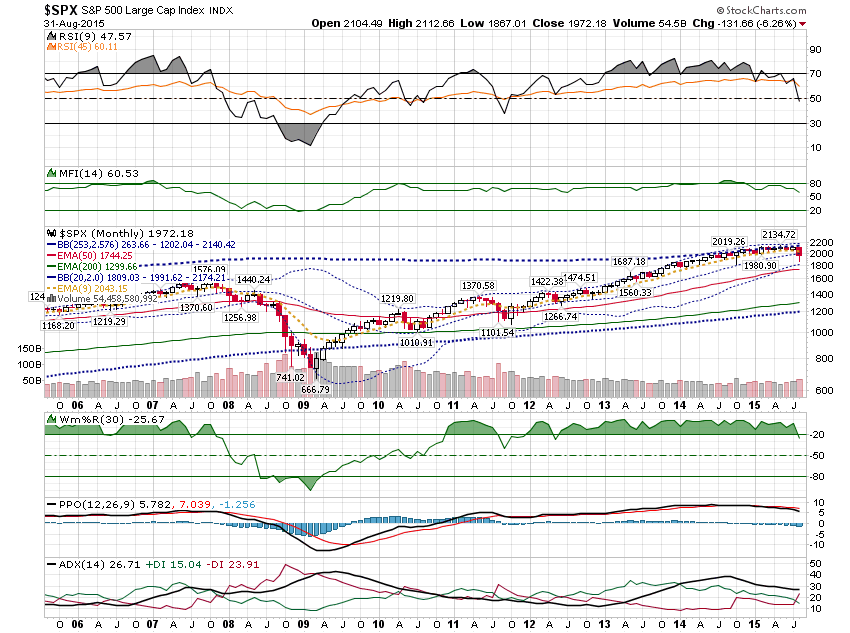 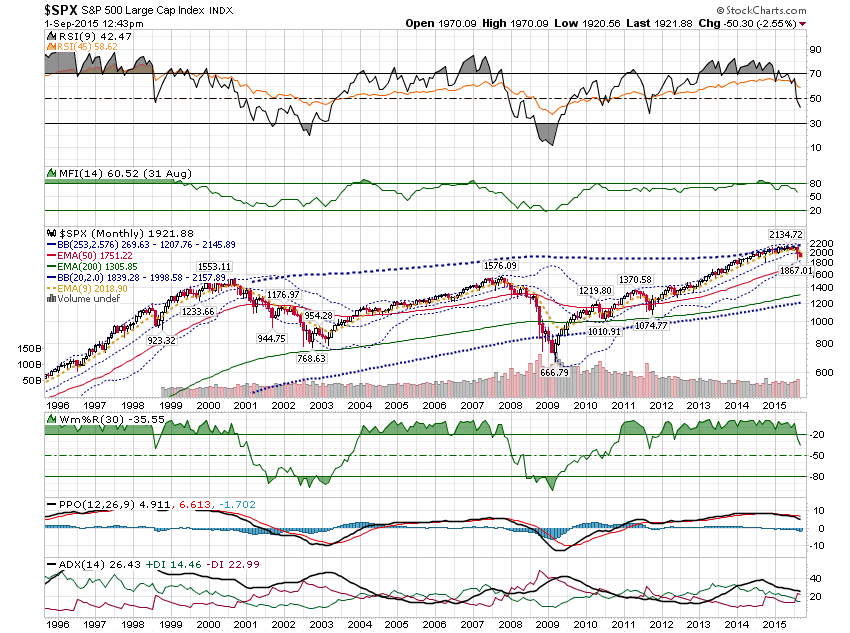 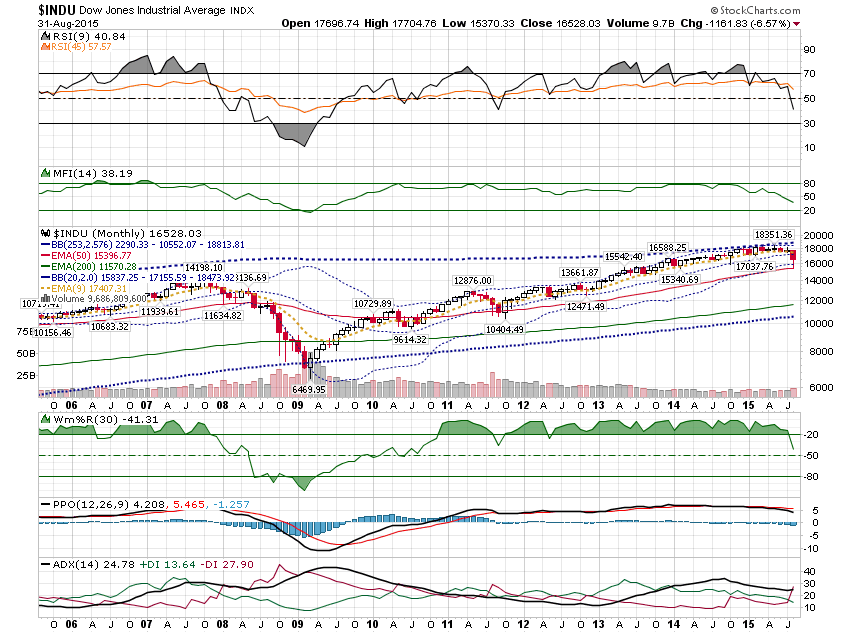 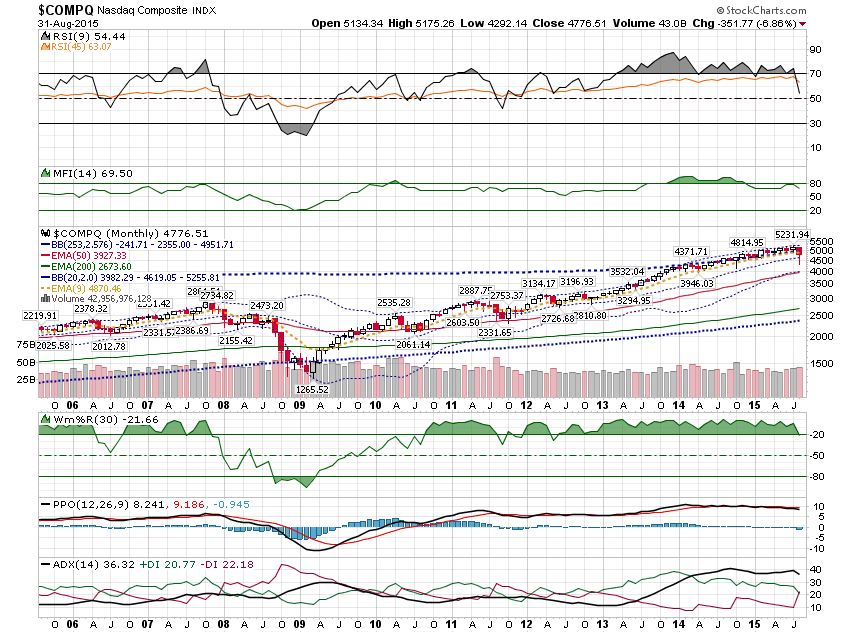 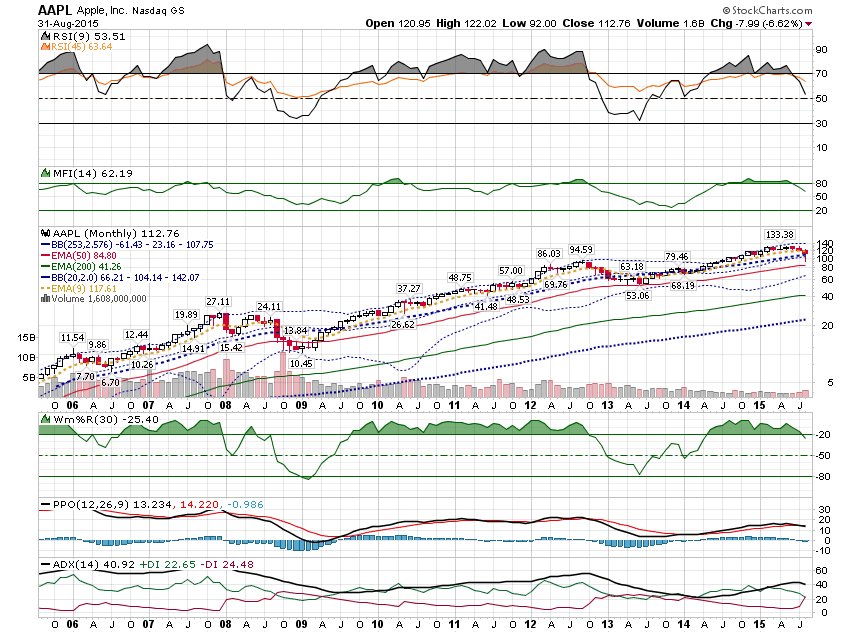 As I outlined in the SpecialReport I wrote last week,the key technical conditionI am watching is abearish cross on theSPX Daily Chart.Let’s take a look at it …
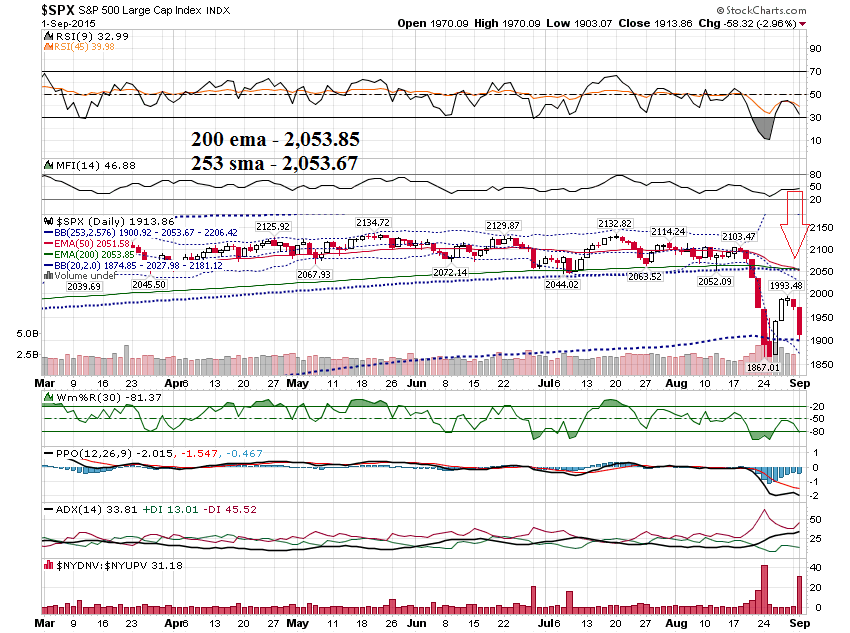 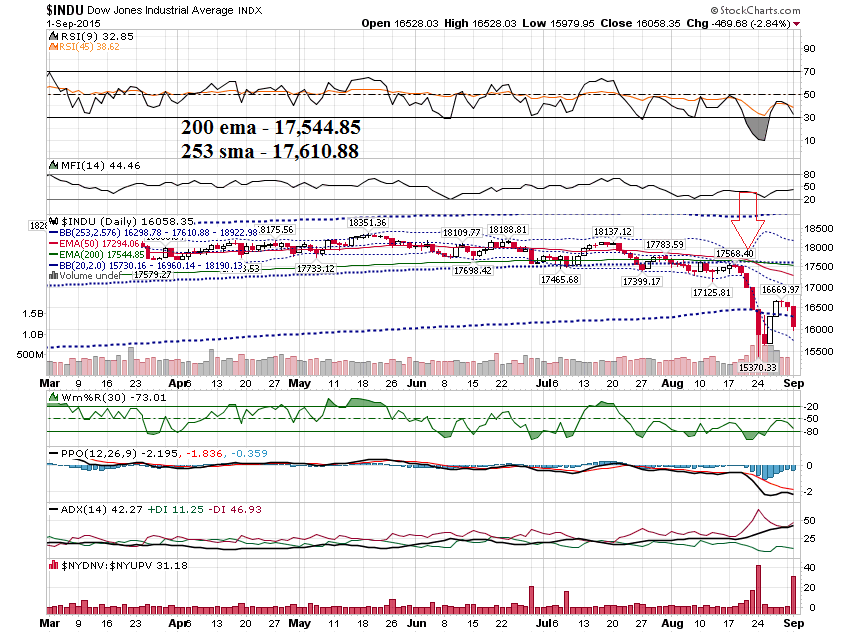 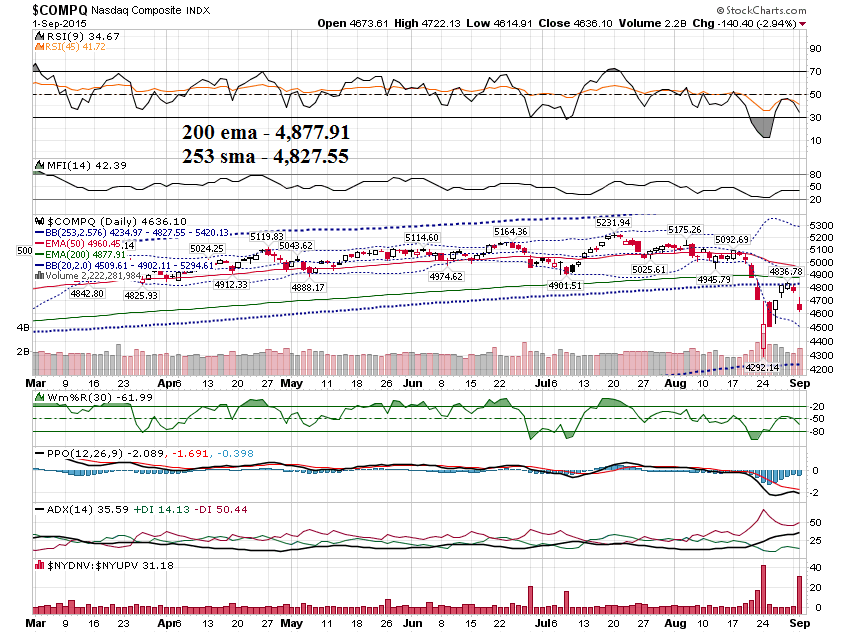 Let’s take a lookat 2 sentiment Indicators ..$BPSX & $SPXA200R
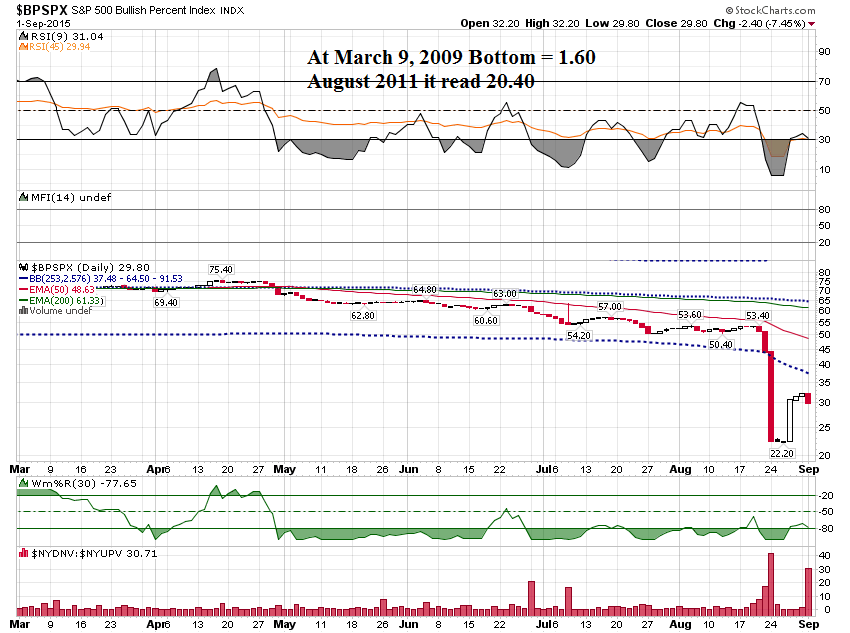 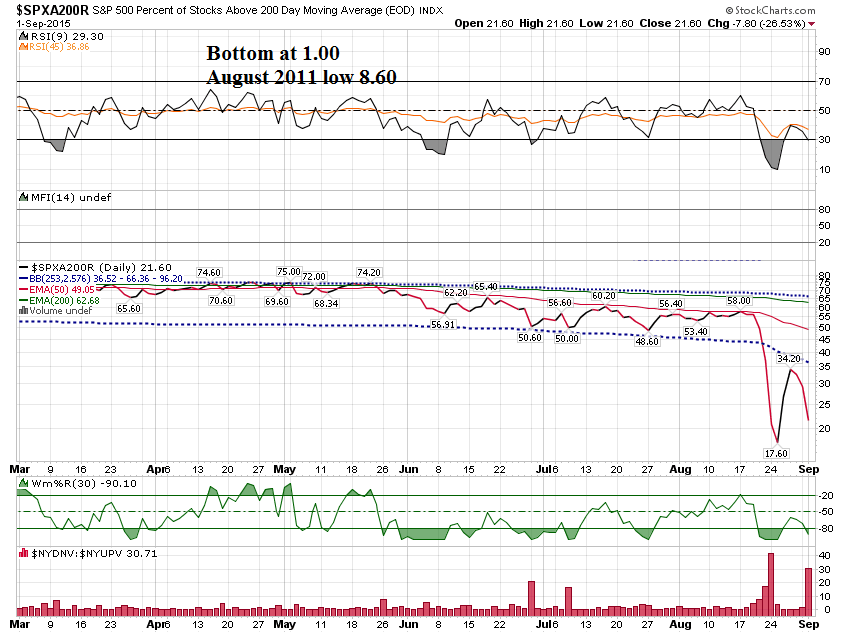 I want to look back tothe day of our last webinar,which was August 19th.It happened to be the release of the Fed Meetingnotes at 2:00 EST.
For market wide events like thisand the release of theNon Farm payroll at 8:30 ESTthe 1st Friday of every month,the instruments to considertrading are the TLT, SPY, GDX andthe VXX.
Let’s start by taking alook at the VIX tosee what it is doing.
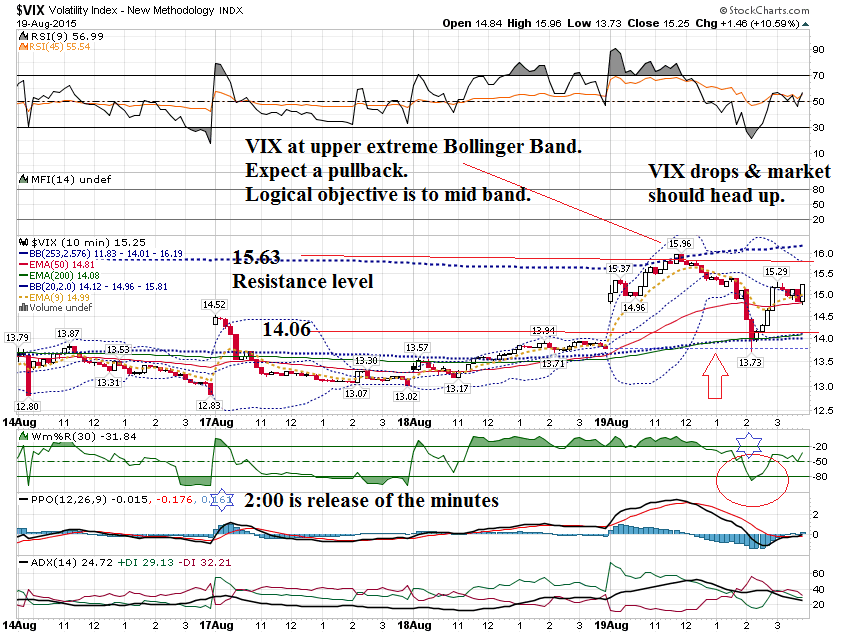 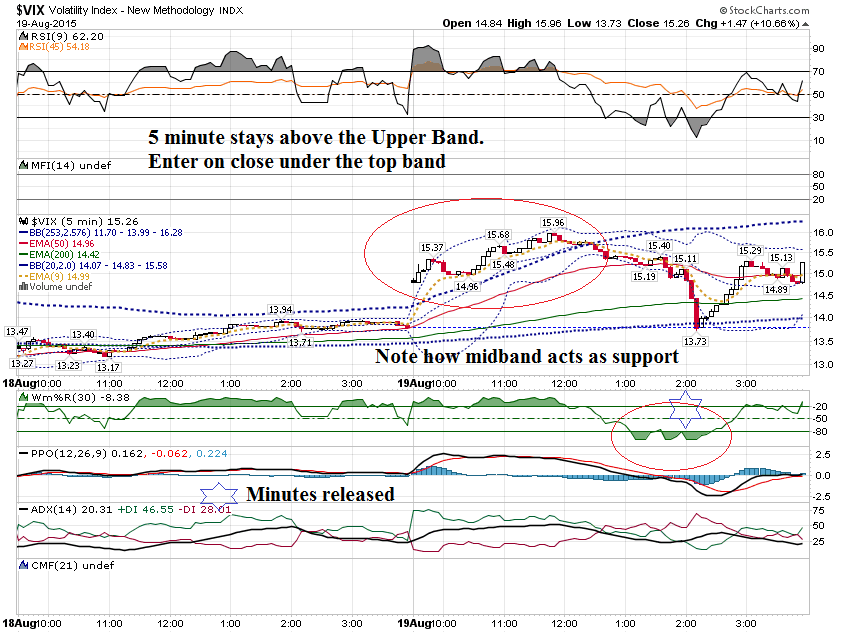 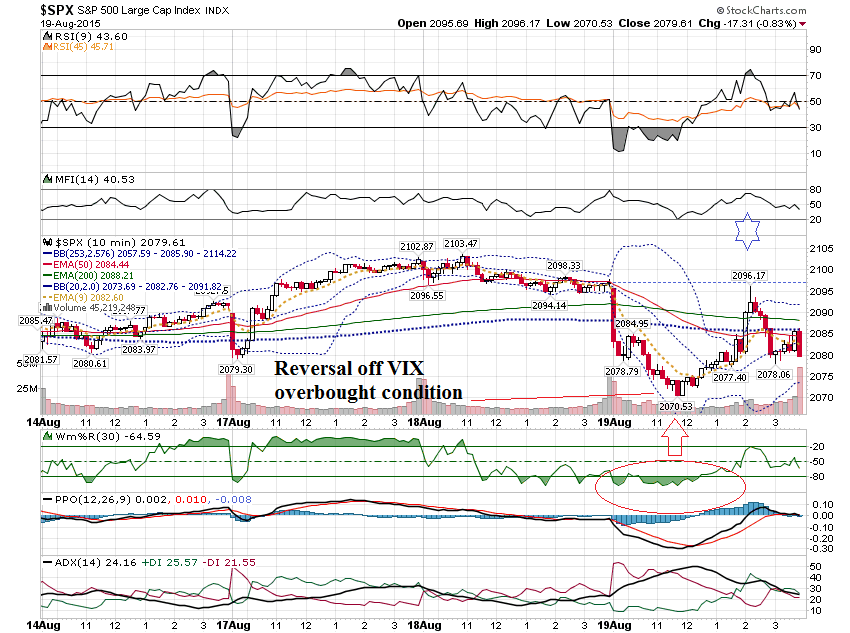 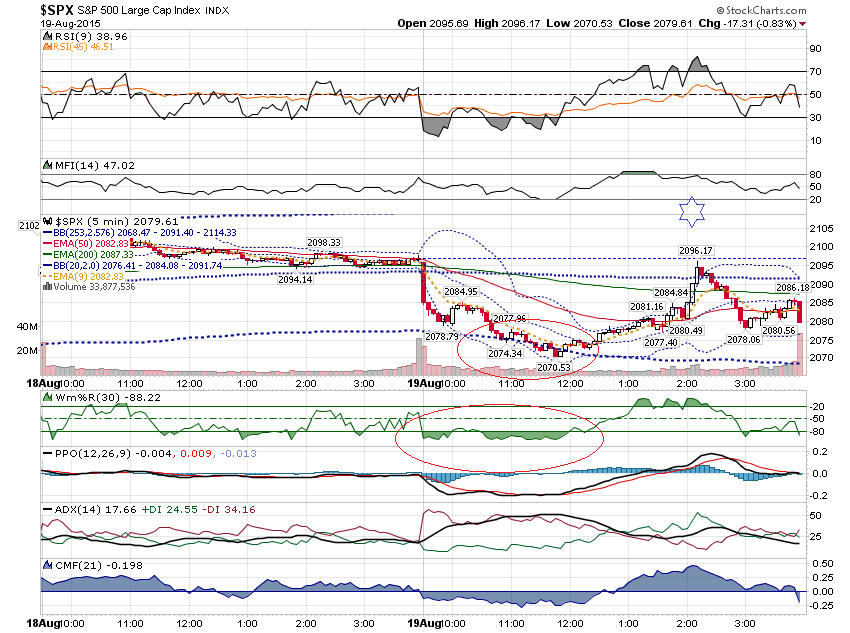 SPY $208 Weekly Call$.96 to $2.36
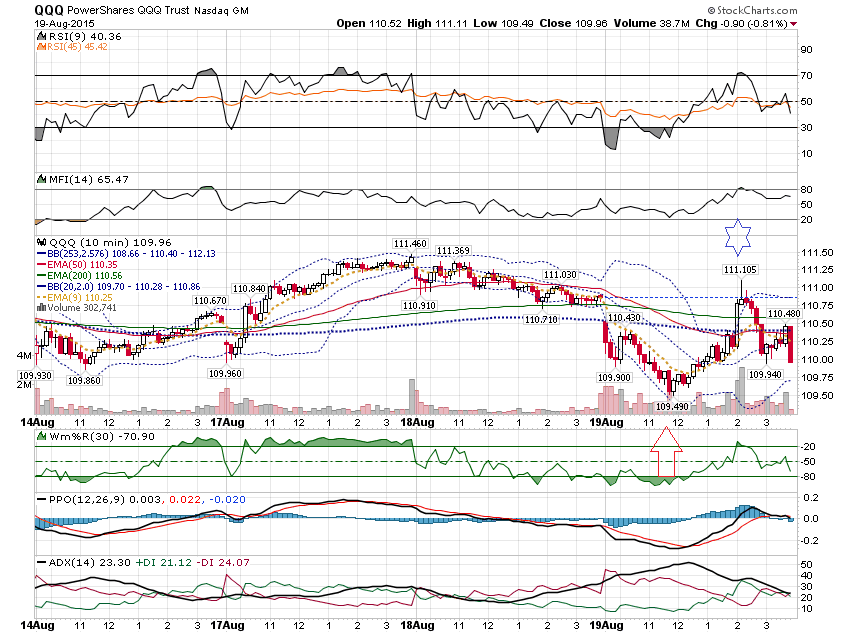 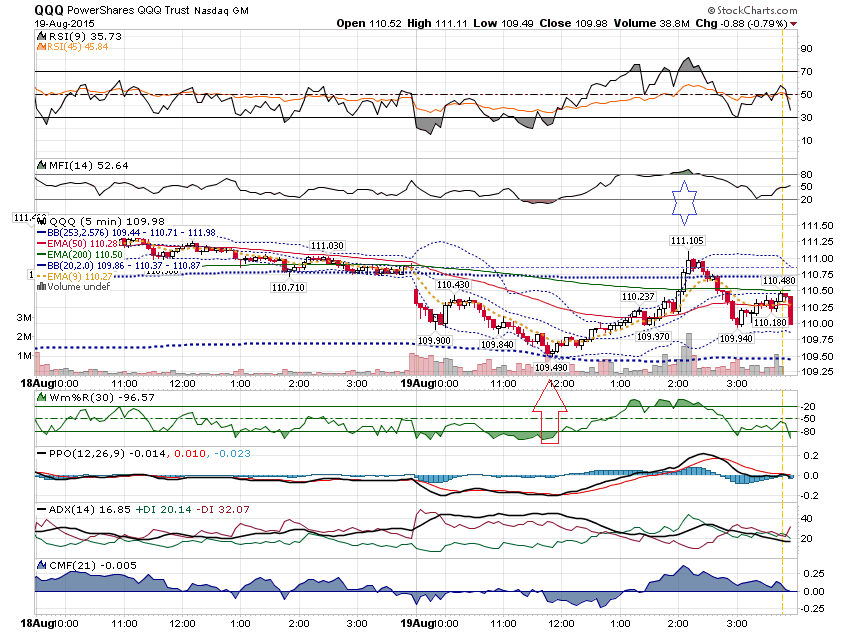 QQQ $109.50 Weekly Call$.72 to $1.62
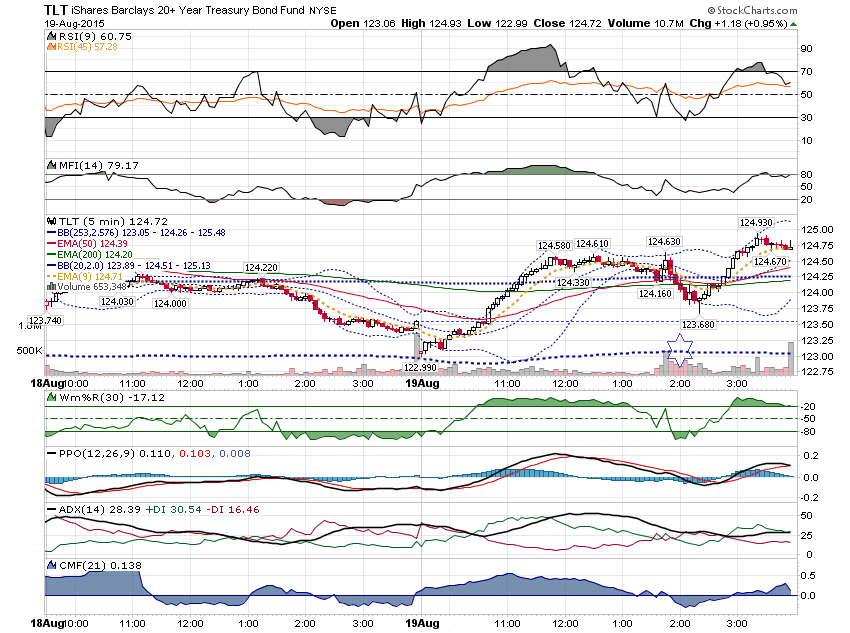 TLT Weekly Options124 Call .41 to 1.00123.50 Call .80 to 1.35
I want to take a look ata few charts that soldoff against the topUpper Extreme Bollinger Band.
Have you started to usethese Bollinger Band Settings?
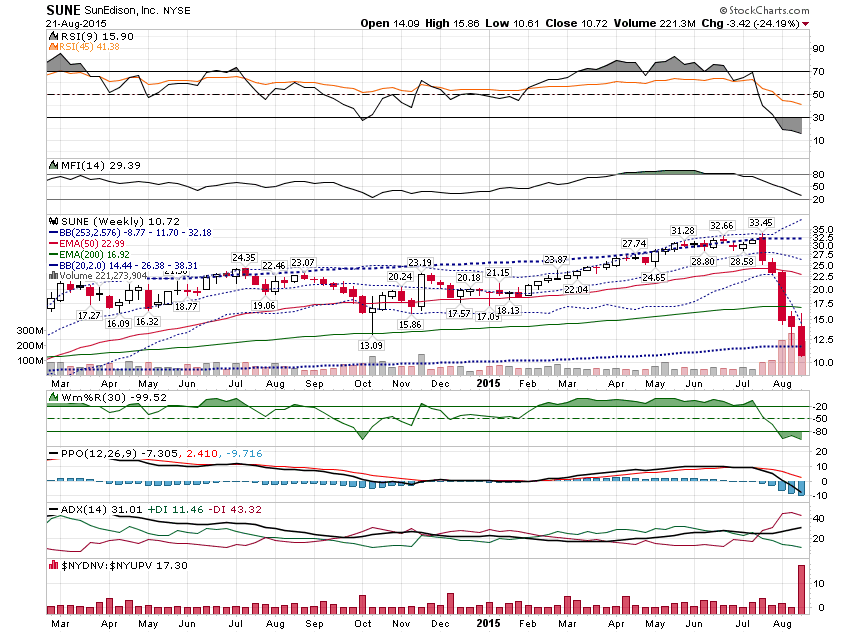 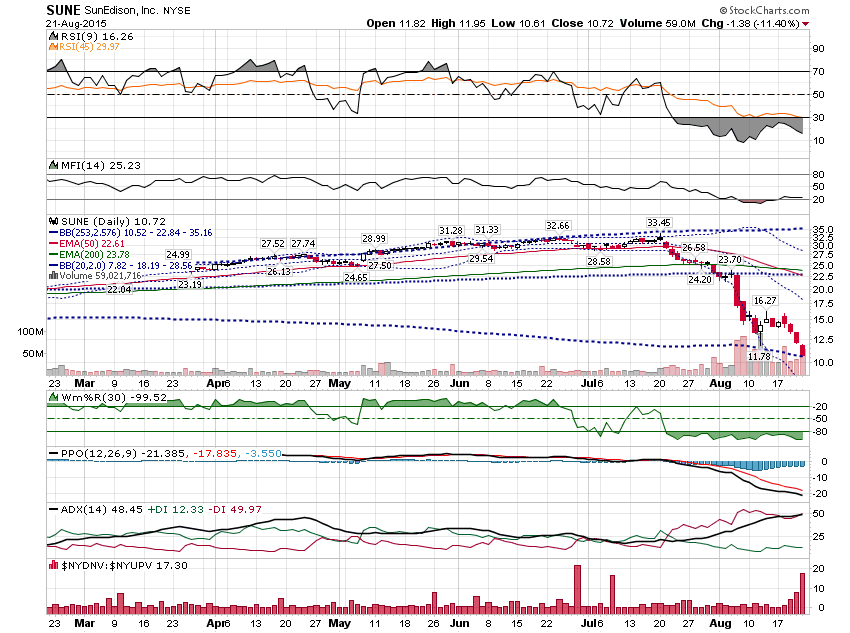 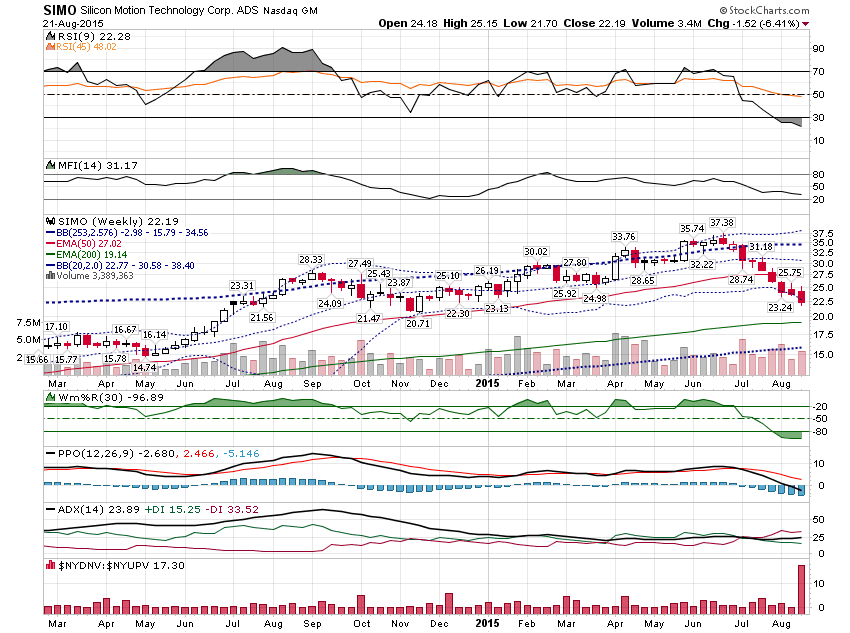 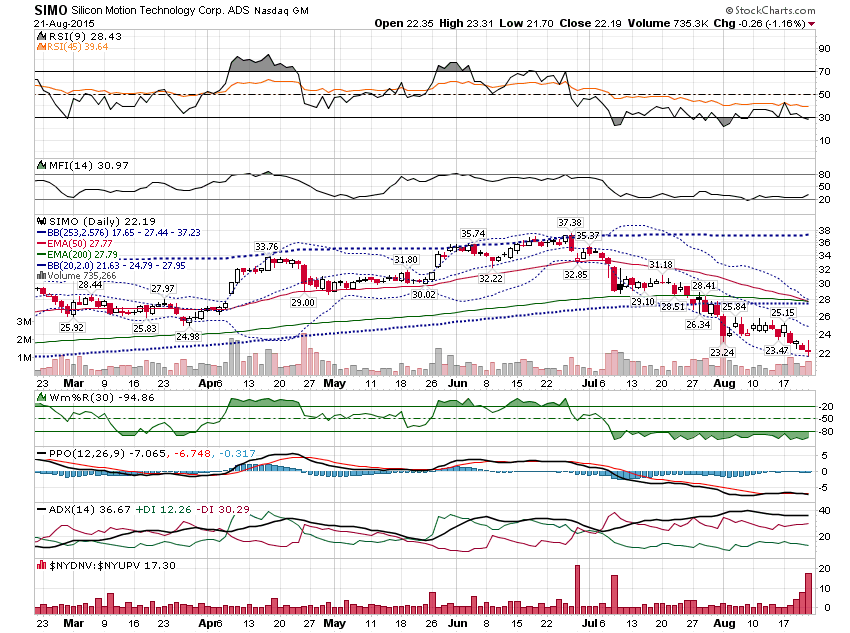 Let’s look atshort timeframes …
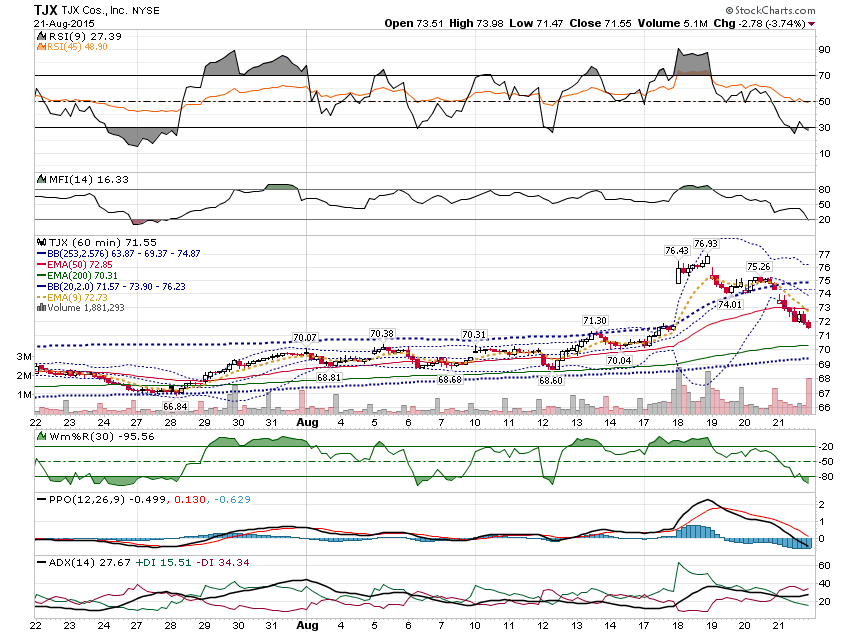 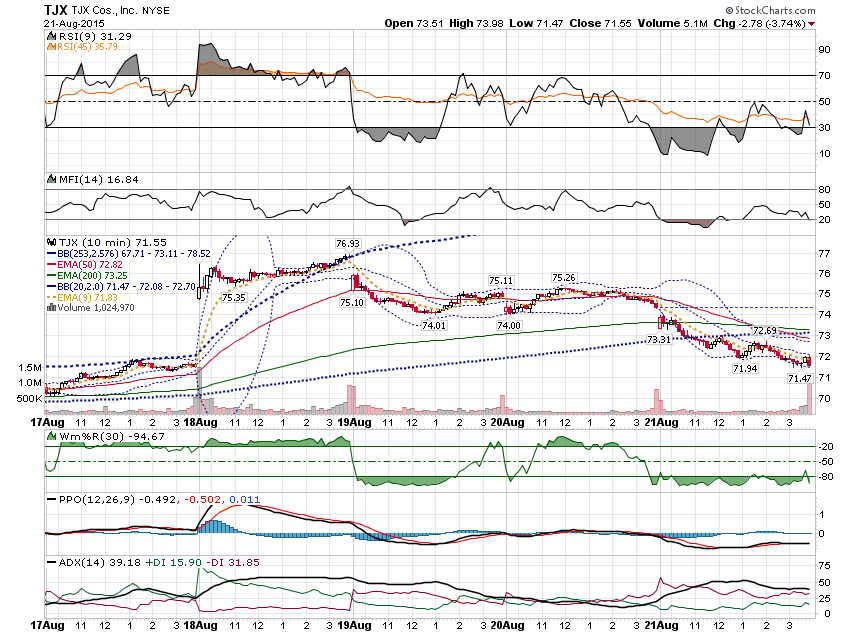 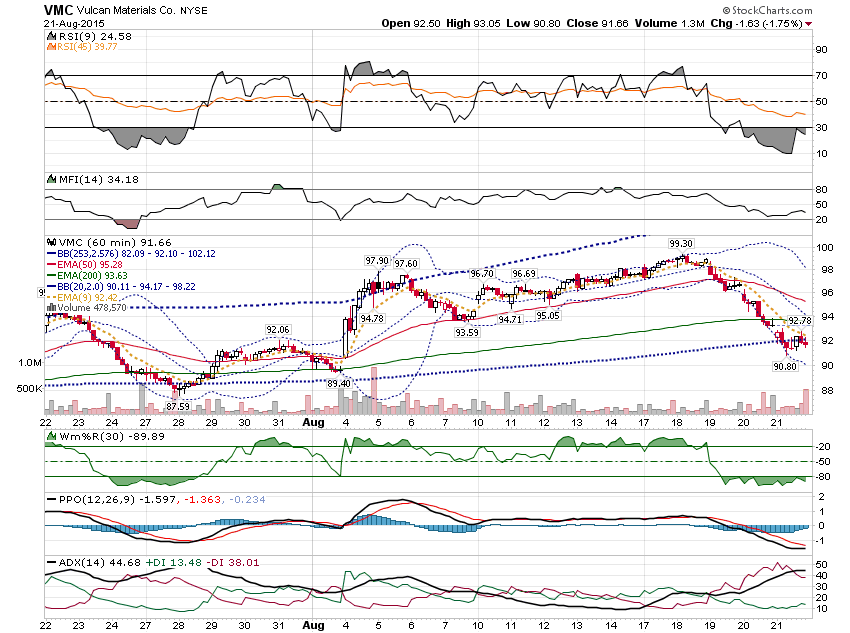 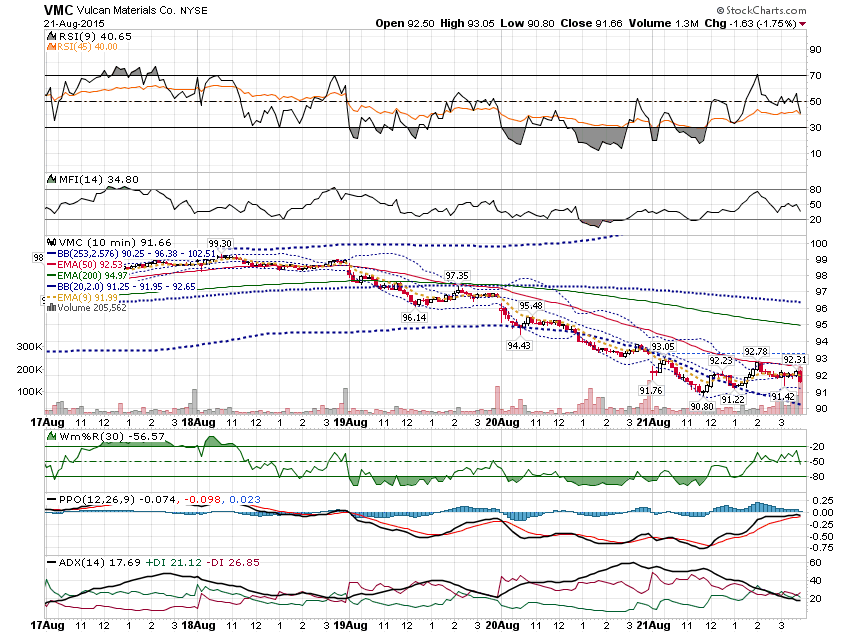 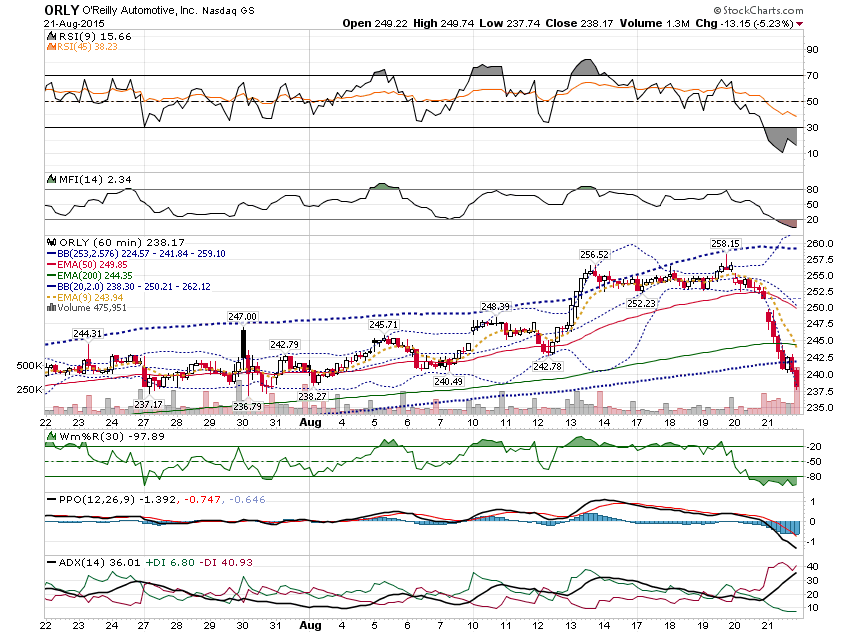 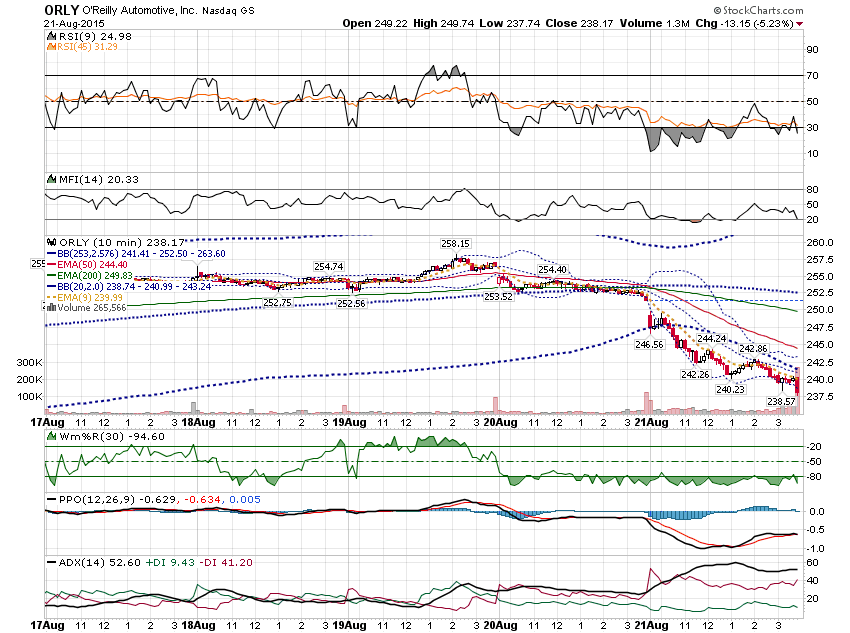 Thanks for watching!Bill DavisMad Day TraderSeptember 2, 2015 davismdt@gmail.com